Connecting with Millennials and Gen Z
PART 2
Steve Case
Stewardship Workshop
NAD Ministries Convention
January 9, 2023
A Quick Review of:
Connecting with Millennials and Gen Z
PART 1
Generations as
FAMILY
Generations as
an AGE RANGE
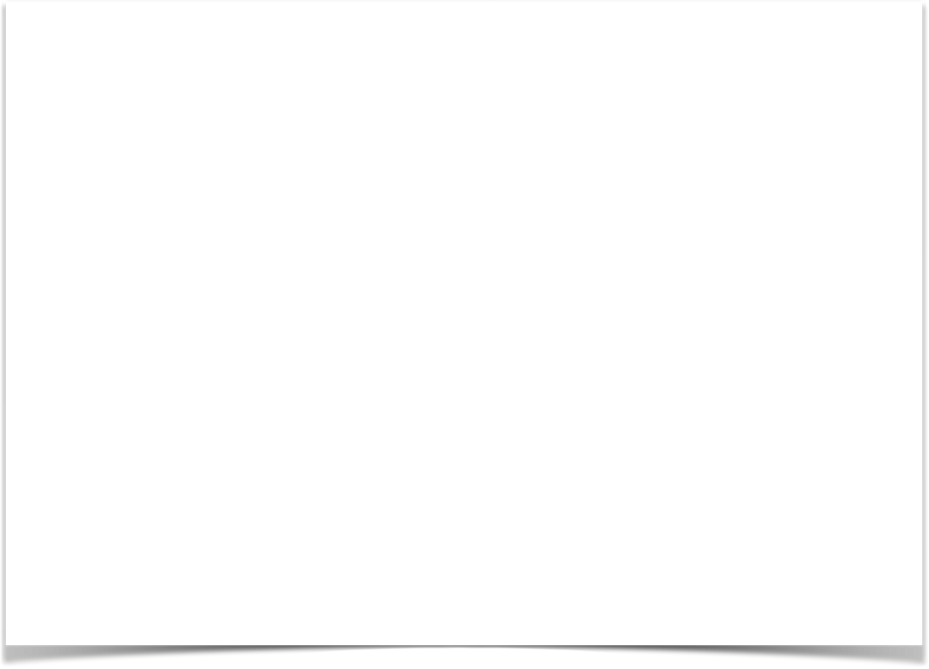 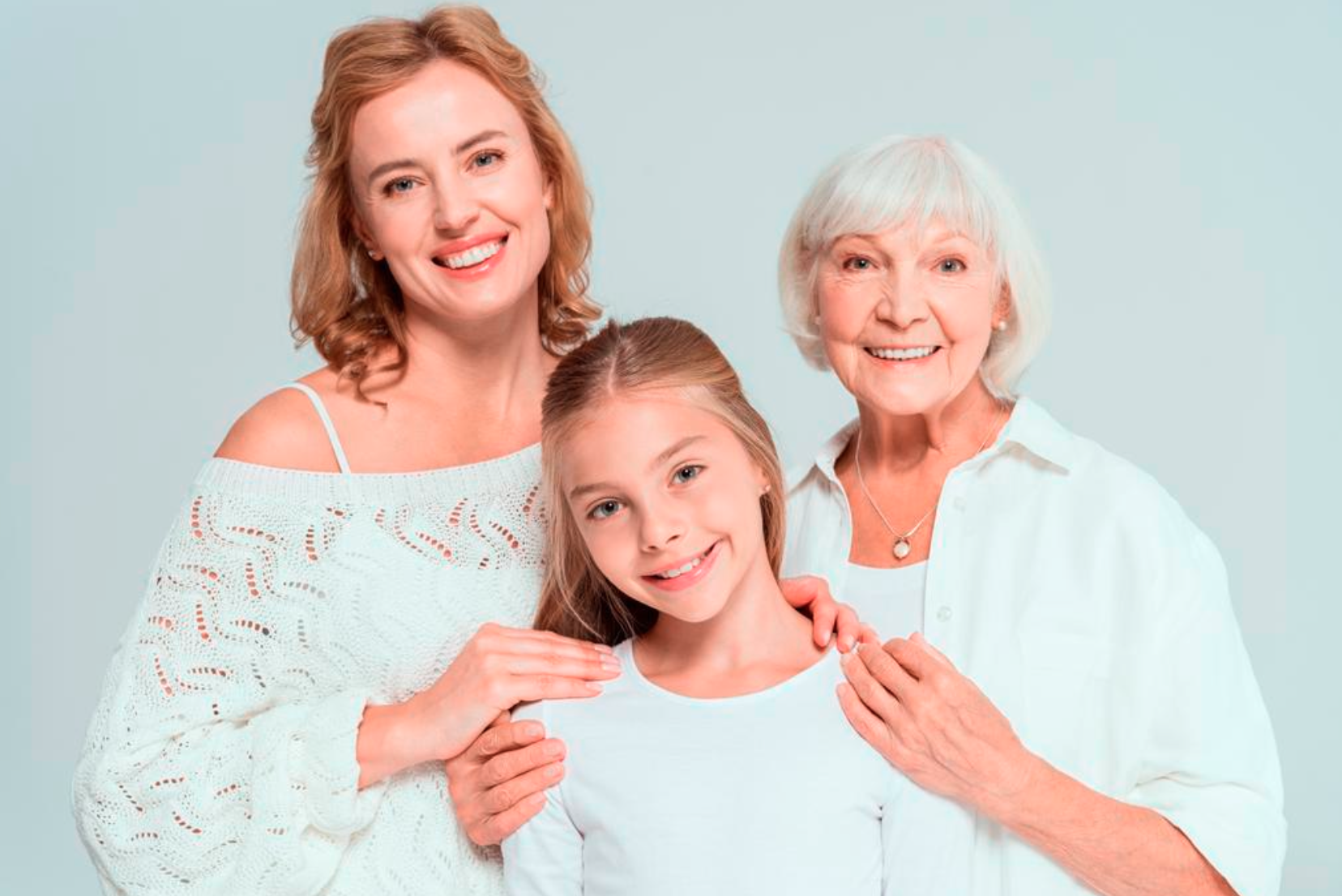 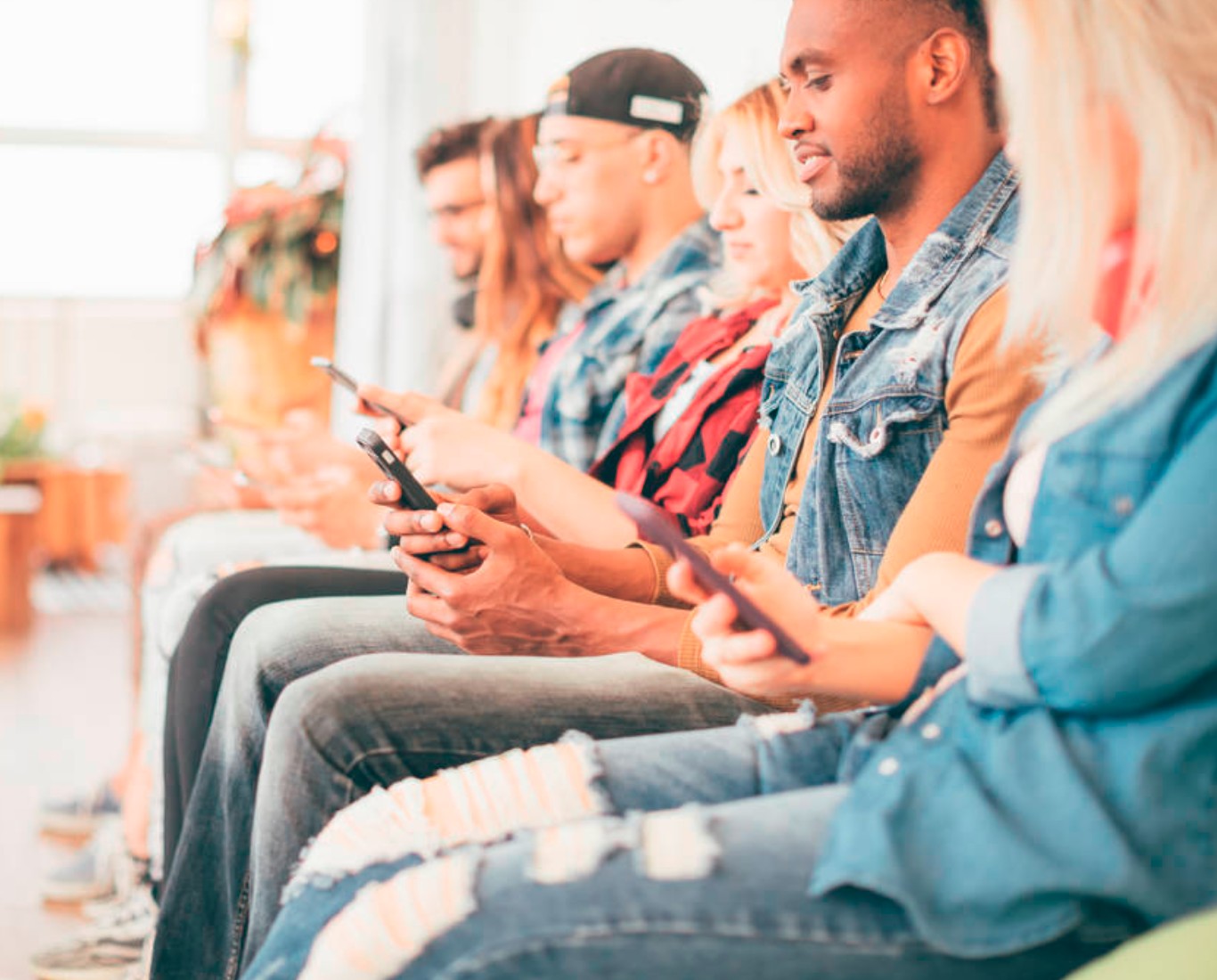 Strauss & Howe 1991
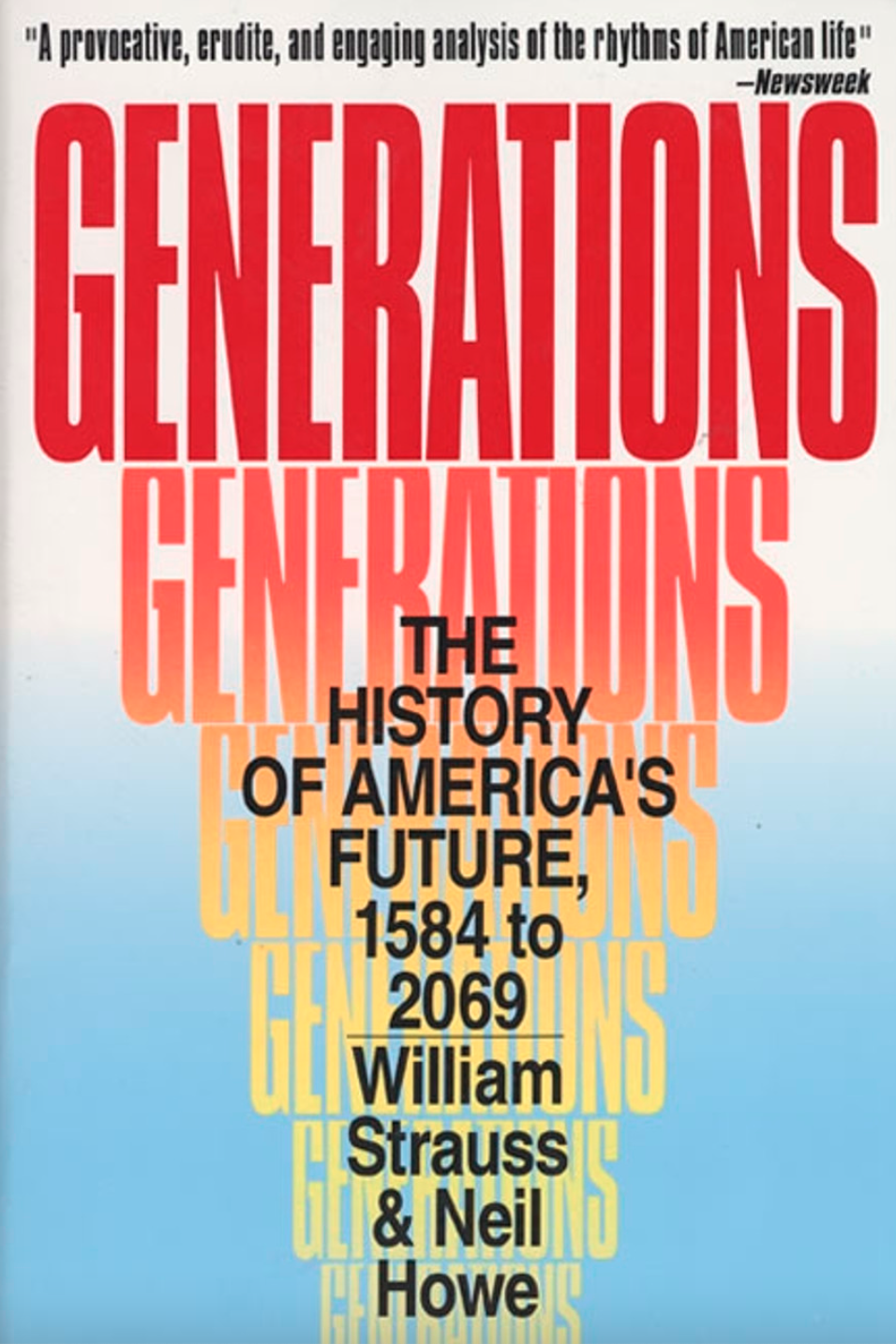 4-stage cycle of generations;
20-25 years for each generation
Birth Years
Generational Name
Ages Now
1946-1964
1965-1980
1981-1996
1997-2012
Baby Boomers
Gen X (Baby Busters)
Millennials (Gen Y)
Gen Z
58-74
42-57
26-41
10-25
Numbers Matter!
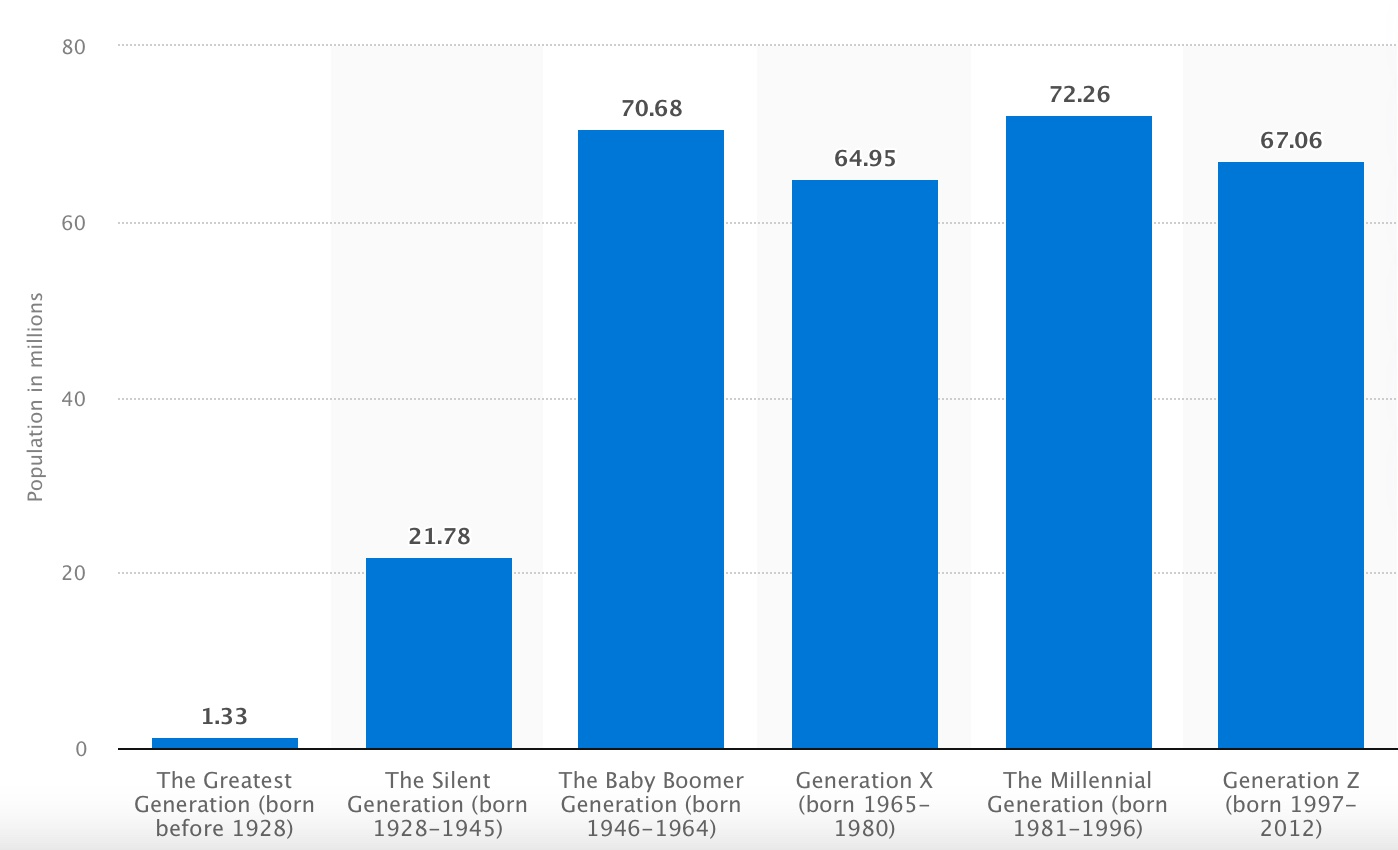 2020 
U.S. Census
GI
Sil.
BB
X
Mil.
Z
Critique of Generational Theory
Cherry-picking examples
Primarily for niche marketing
U.S.–centric, white
What makes a “generation”?
The Next Generation
The problem is:
1. They aren’t exactly like us
2. They’re at a different stage of
    life compared to us
Not Just a Matter of Generations
1. Period Effects (terrorism)
2. Life-Cycle Effects (puberty)
3. Cohort Effects (digital natives)
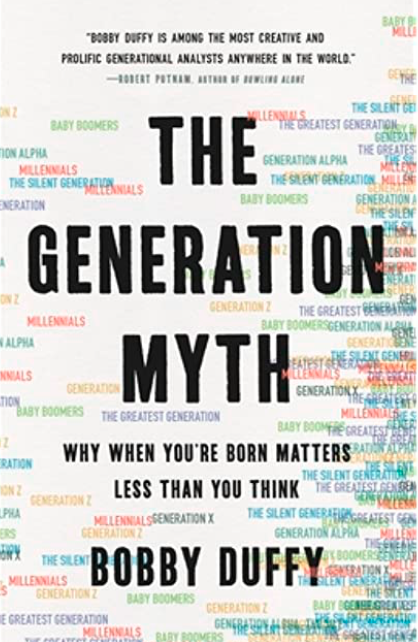 2021
How to View “Millennials”
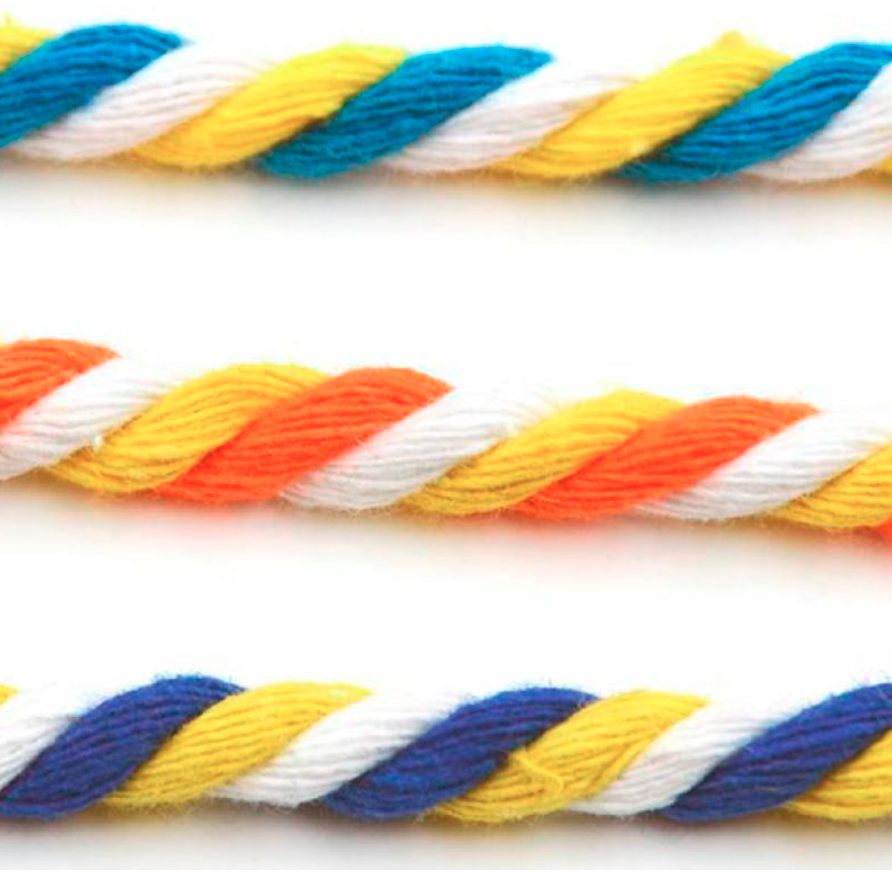 1. Generational Cohort
2. Stage of Development
3. Event & Culture Change
“Connecting with Millennials and Gen Z”
End of the Review of Part 1
“Connecting with Millennials and Gen Z”
End of the Review of Part 1
“Connecting with Millennials and Gen Z”
Start of Part 2
Our 2 Desires
We want Millennials and Gen Z to engage in:
1. Church
2. Stewardship
7 Tips for 
SDA Stewardship for Millennials and Gen Z
7 Tips for SDA Stewardship for Millennials and Gen Z
1. A cause I believe in
7 Tips for SDA Stewardship for Millennials and Gen Z
1. A cause I believe in
2. Some $
7 Tips for SDA Stewardship for Millennials and Gen Z
1. A cause I believe in
2. Some $
3. My voice
(input)
7 Tips for SDA Stewardship for Millennials and Gen Z
1. A cause I believe in
2. Some $
3. My voice
(input)
4. Collaborative
7 Tips for SDA Stewardship for Millennials and Gen Z
1. A cause I believe in
5. Personal
counts 
more than institutional
2. Some $
3. My voice
(input)
4. Collaborative
7 Tips for SDA Stewardship for Millennials and Gen Z
1. A cause I believe in
6. Space for the Holy Spirit
5. Personal
counts 
more than institutional
2. Some $
3. My voice
(input)
4. Collaborative
7 Tips for SDA Stewardship for Millennials and Gen Z
1. A cause I believe in
6. Space for the Holy Spirit
5. Personal
counts 
more than institutional
2. Some $
7. Sporadic rather than systematic
3. My voice
(input)
4. Collaborative
Lake Union
Youth Evangelism Conference
Young Adult Gathering
Matching Money for Grants
Conference & Union Leadership
Local Church pastor & board
Evangelism ideas from young adults
Young Adult Gathering
Matching Money for Grants
Conference & Union Leadership
Local Church pastor & board
Evangelism ideas from young adults
Website: lucyouth.org
YouTube link for testimony about the Lake Union Conference 
Young Adult Evangelism Conference

https://www.youtube.com/watch?v=Zag0iyG4zOQ&t=5s
2 More Tips for 
SDA Stewardship for Millennials and Gen Z
2 Tips for SDA Stewardship for Millennials and Gen Z
You don’t believe
“Once saved, always saved”
So don’t practice it
2 Tips for SDA Stewardship for Millennials and Gen Z
You don’t believe
“Once saved, always saved”
So don’t practice it
TRANSITIONS
“Natural times”
to leave
or to join
How to Connect with Millennials and Gen Z
How to Connect with Millennials and Gen Z
Hint: They are not at church
How to Connect with Millennials and Gen Z
Hint: They are not at church
Hint: We need to go to them
Young People Leaving the Church
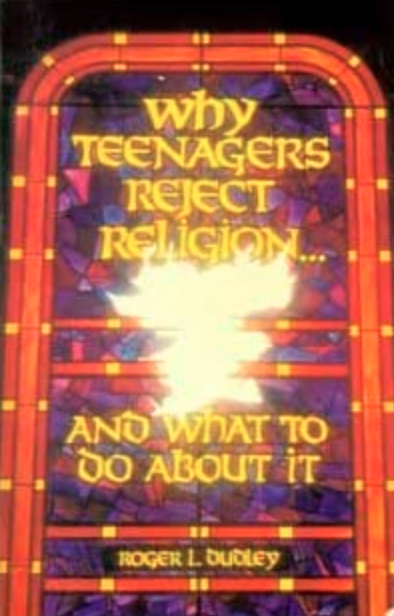 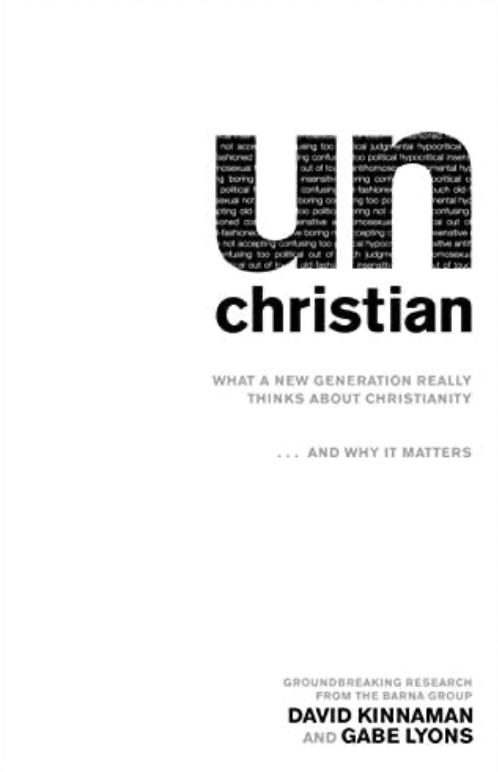 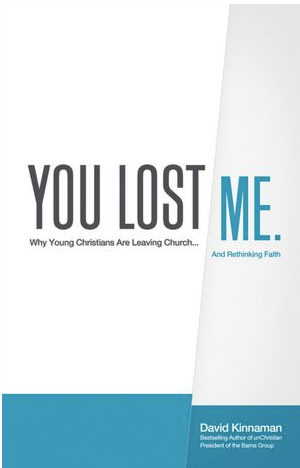 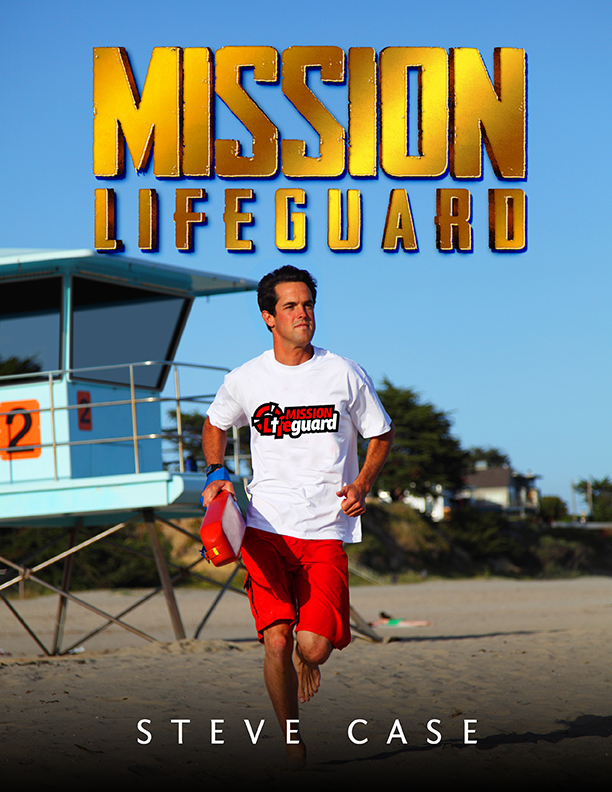 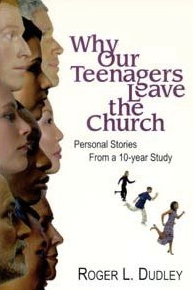 1978
2000
2011
2012
2014
Adult Church Attendance in the U.S. from 1974-2018
Percentage of adults in the US attending church each week (1974-2018)
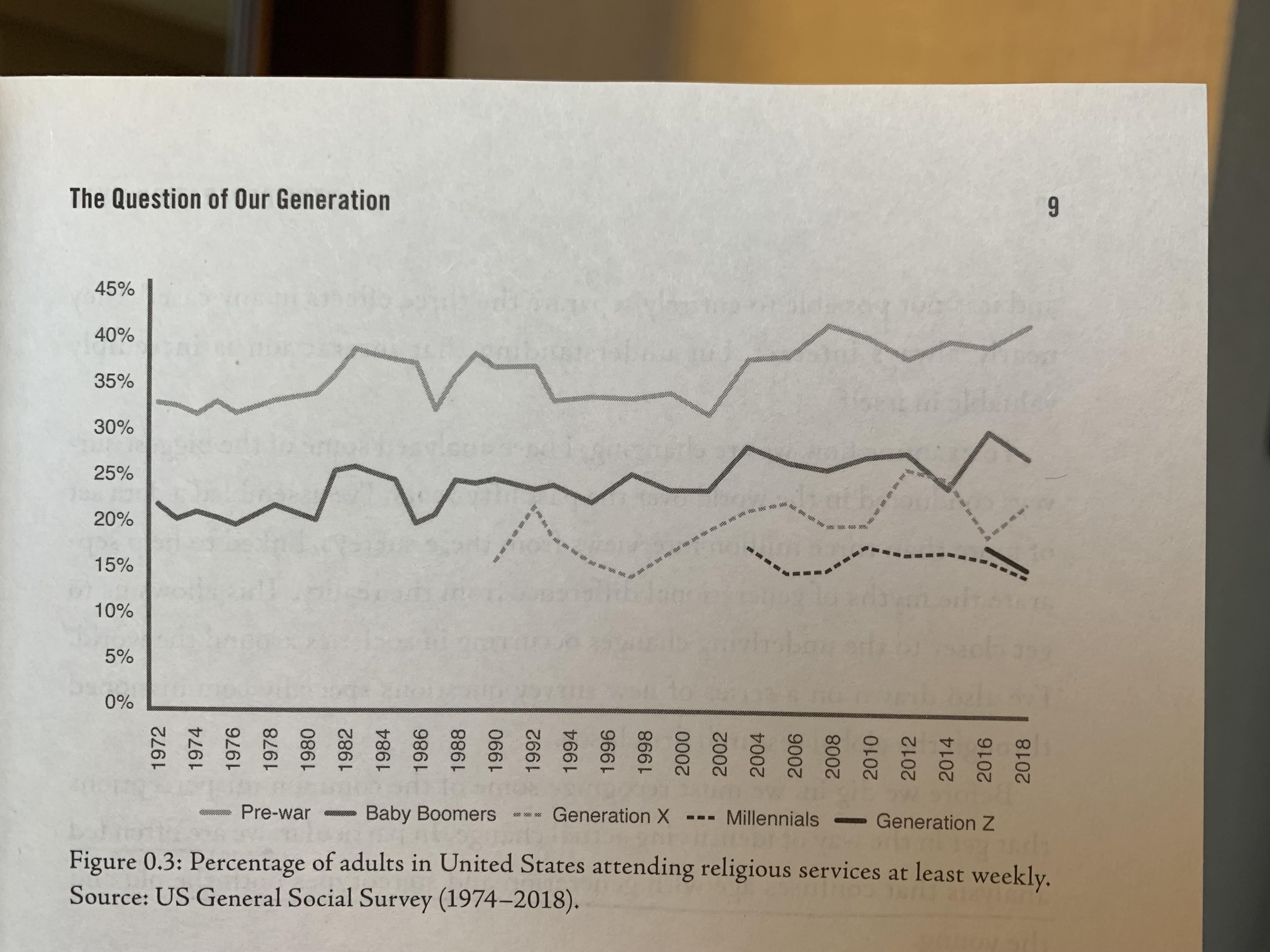 Silent Generation
Percentage of adults in the US attending church each week (1974-2018)
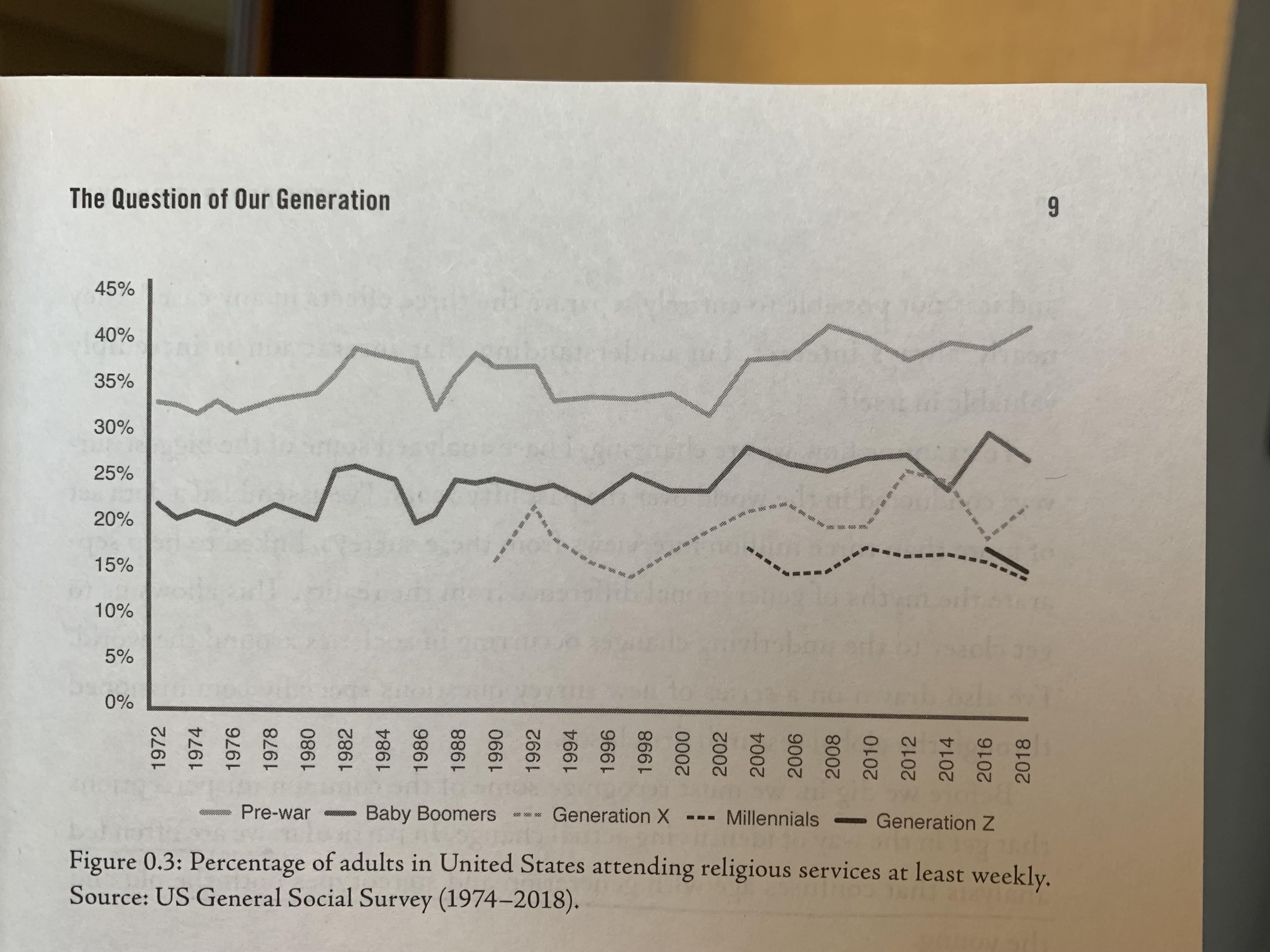 Baby Boomers
Percentage of adults in the US attending church each week (1974-2018)
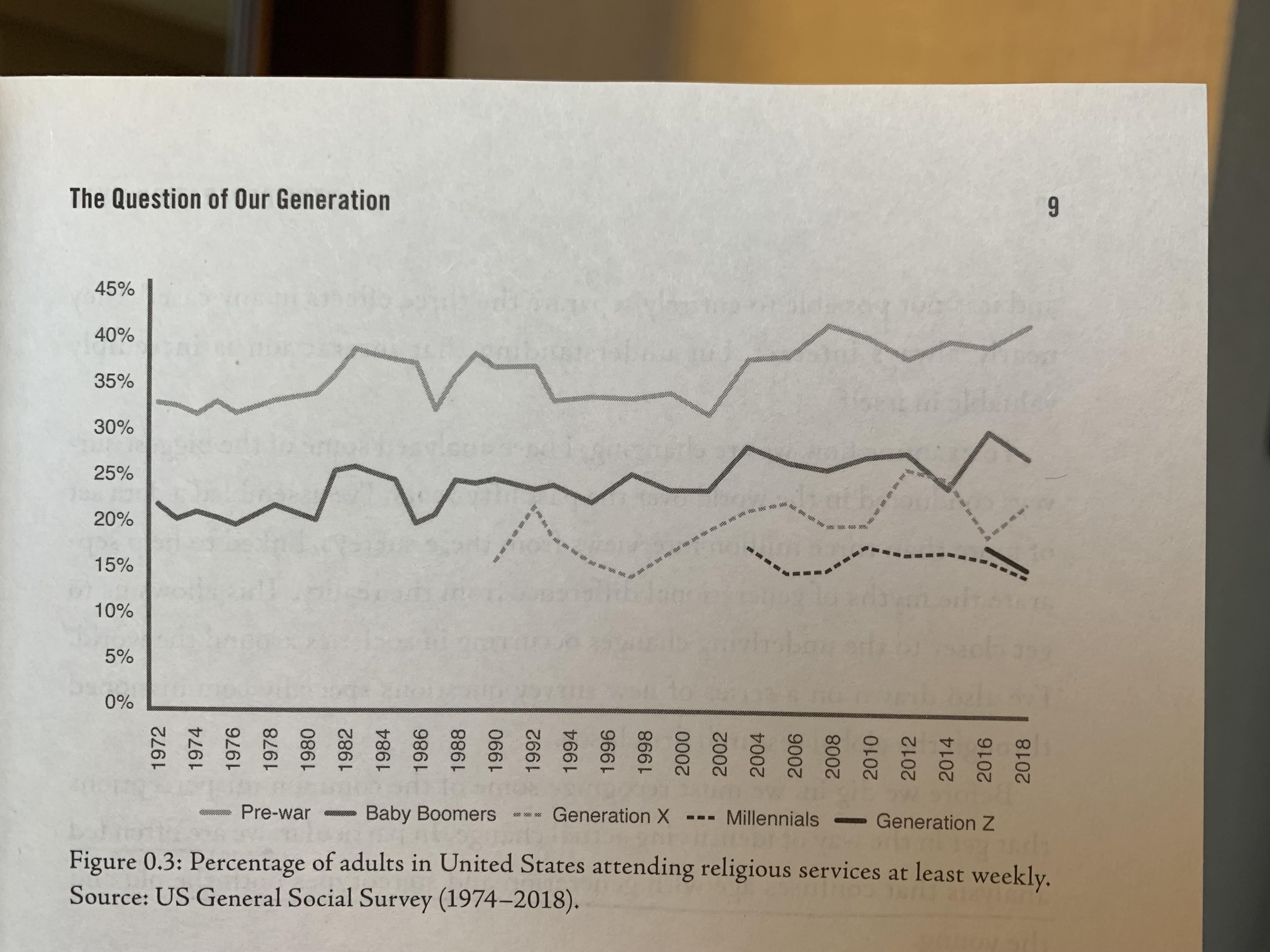 Gen X
Percentage of adults in the US attending church each week (1974-2018)
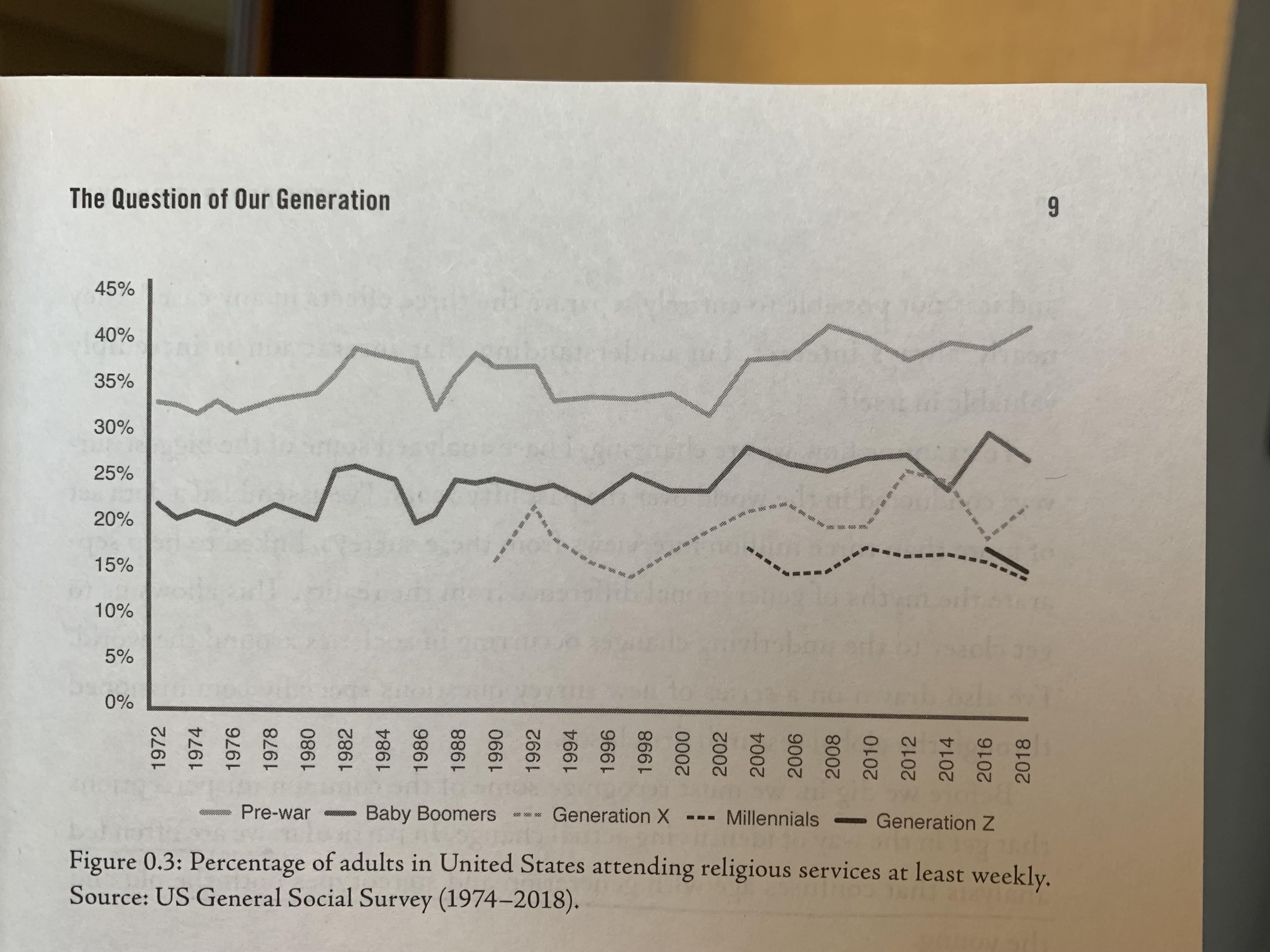 Millennials
Percentage of adults in the US attending church each week (1974-2018)
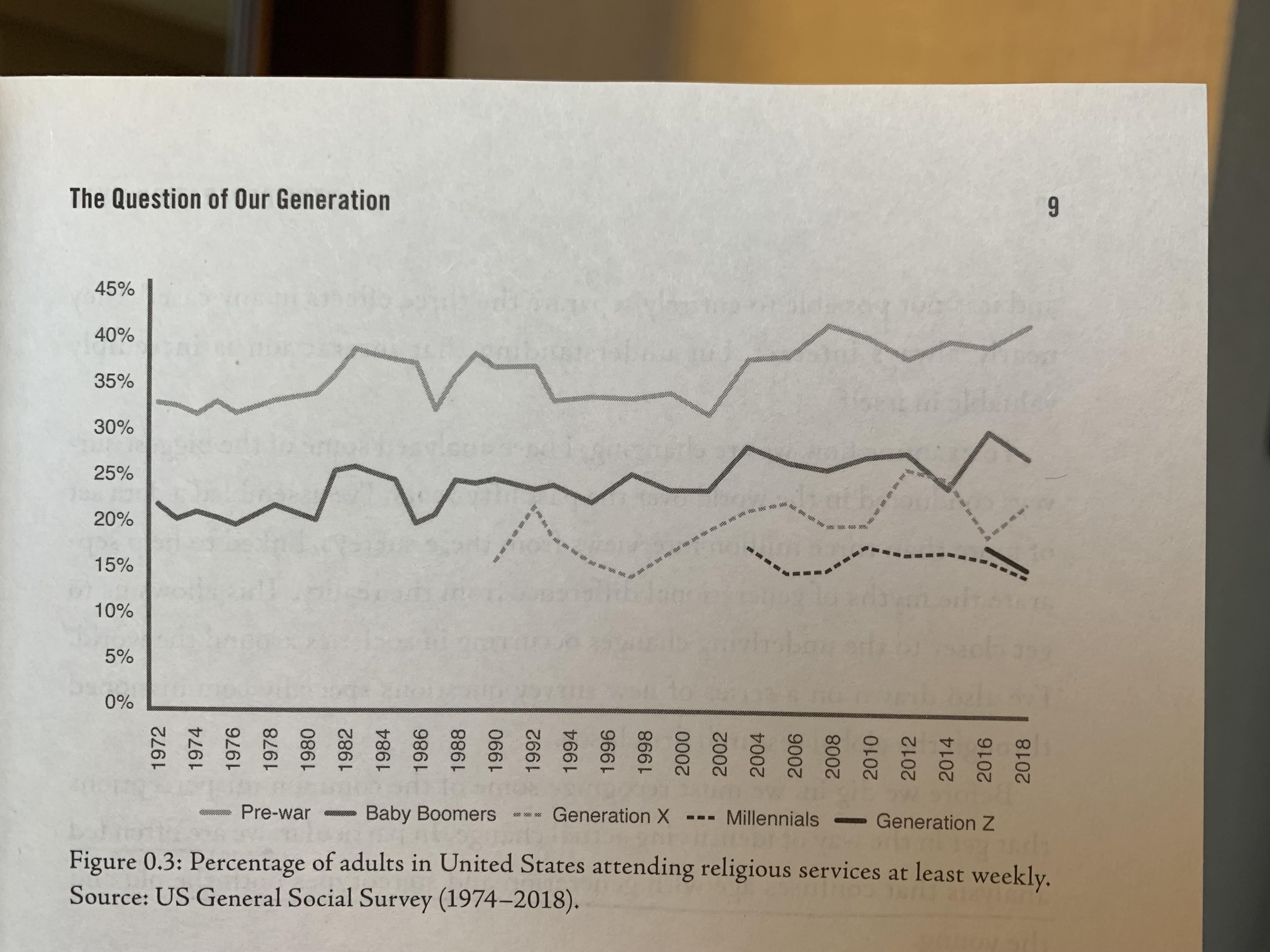 Gen Z
The “Religion” of America
Moralistic 
Therapeutic 
Deism
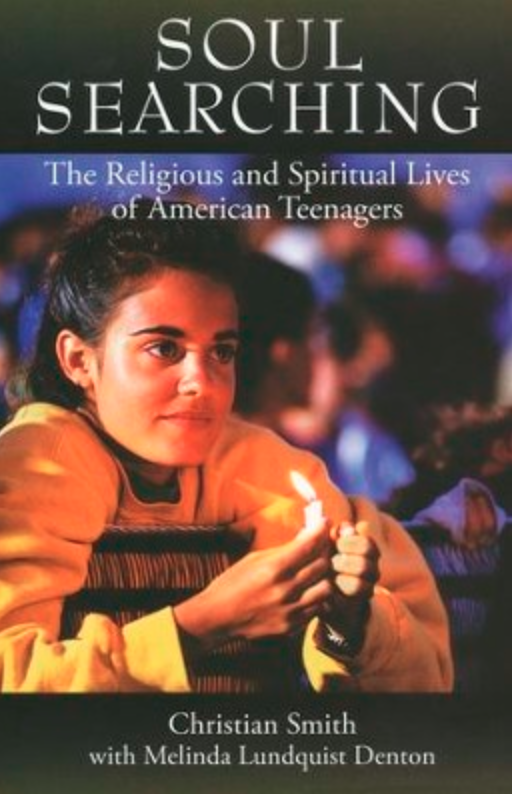 Christian Smith
NSYR
2005
1. God does exist. He created the world and watches over human life.
1. God does exist. He created the world and watches over human life.
2. God wants people to be good, nice, and fair.
1. God does exist. He created the world and watches over human life.
2. God wants people to be good, nice, and fair.
3. The main goal of life is to be happy and feel good about oneself.
4. God doesn’t need to be involved in one’s life unless you need him to solve a problem or something.
4. God doesn’t need to be involved in one’s life unless you need him to solve a problem or something.
5. Good people go to heaven when they die.
This is the dominant “religion” of most Millennials and Gen Z in the U.S. now.
This is the dominant “religion” of most Millennials and Gen Z in the U.S. now.
Where did they come up with this?
This is the dominant “religion” of most Millennials and Gen Z in the U.S. now.
Where did they come up with this?
Their parents have these same beliefs.
This is the dominant “religion” of most Millennials and Gen Z in the U.S. now.
Where did they come up with this?
Their parents have these same beliefs.
Source of authority: It’s in you; figure it out.
Those in the NAD now live in a
Post-Christian world
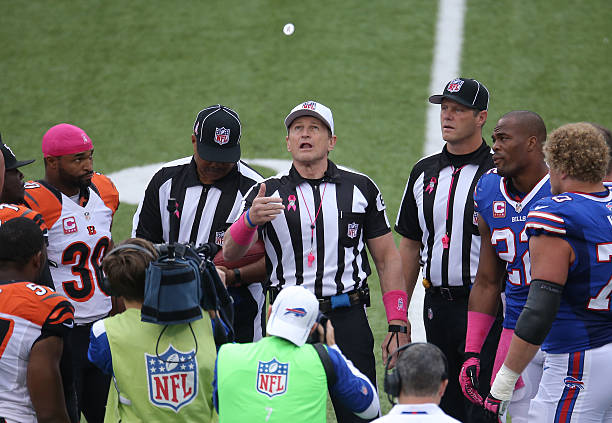 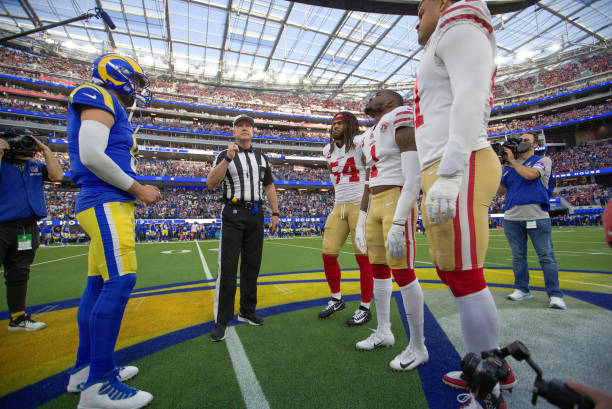 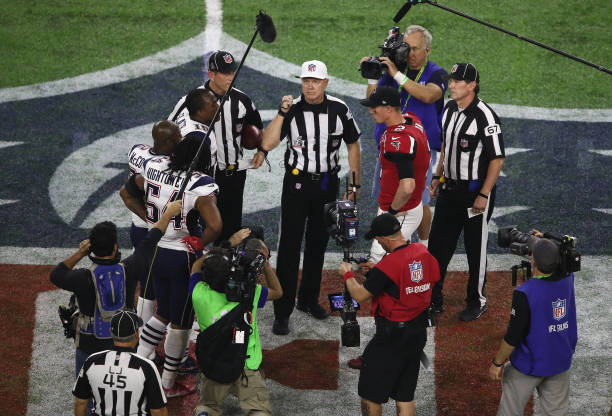 Covered on TV
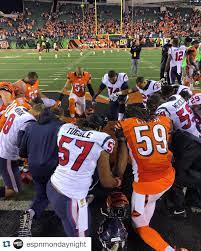 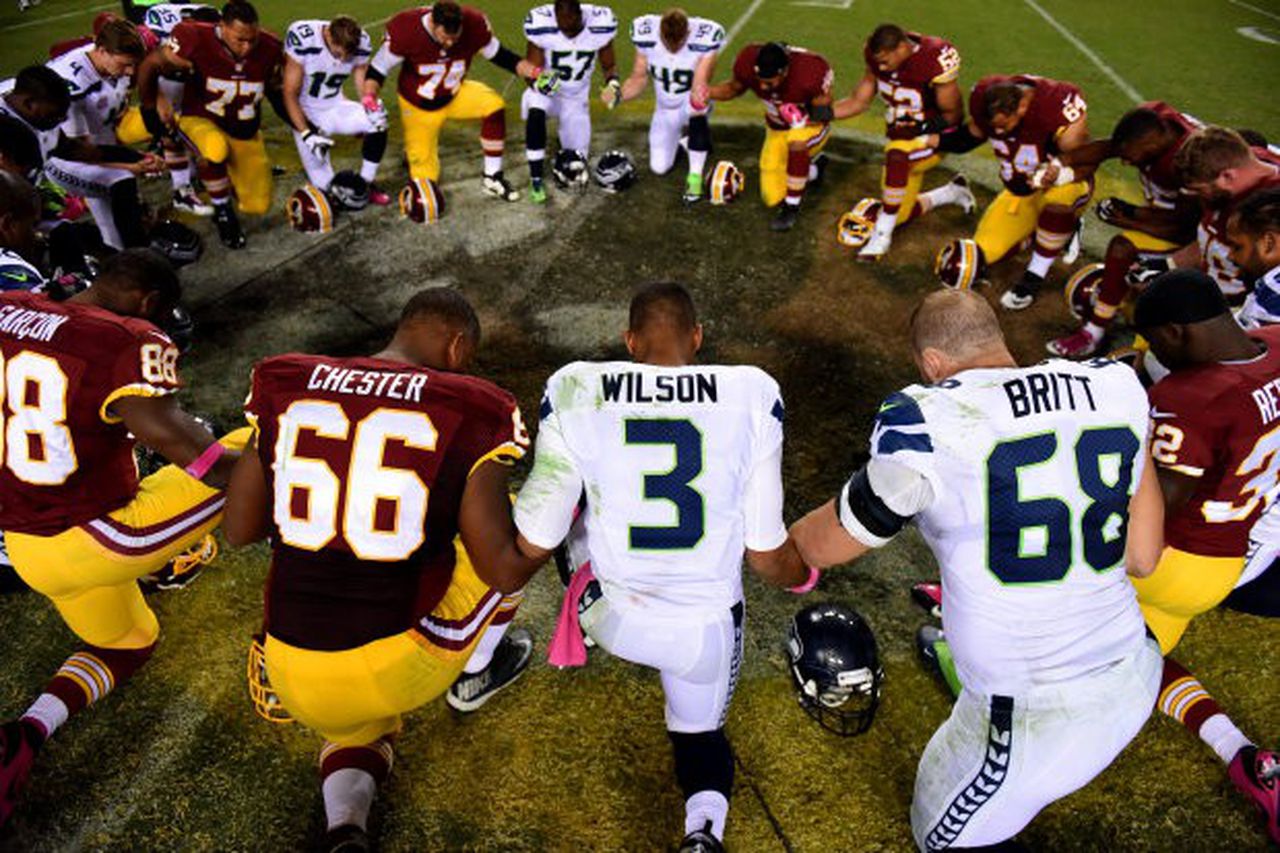 NOT covered on TV
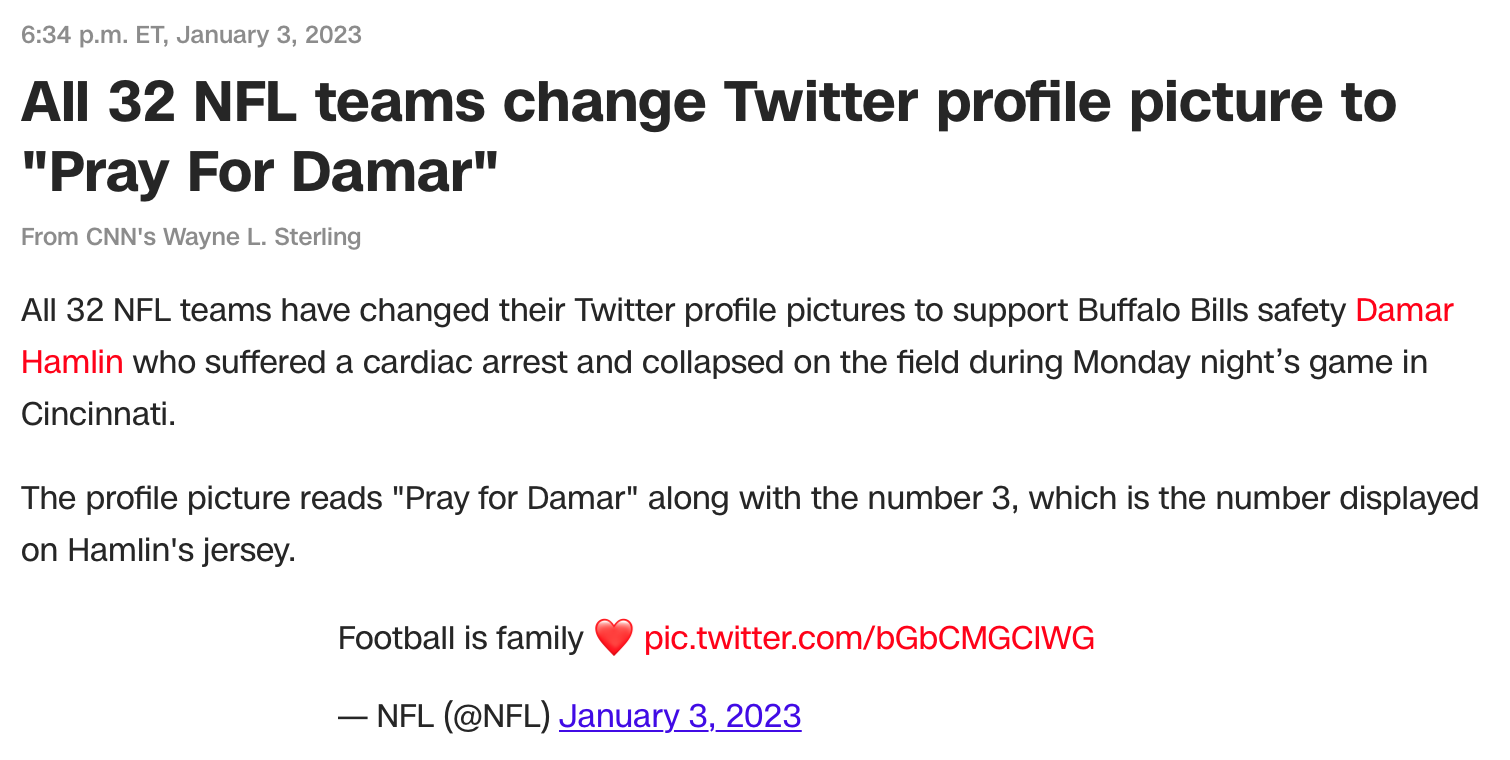 Is this typical or exceptional?
How long will it be news?
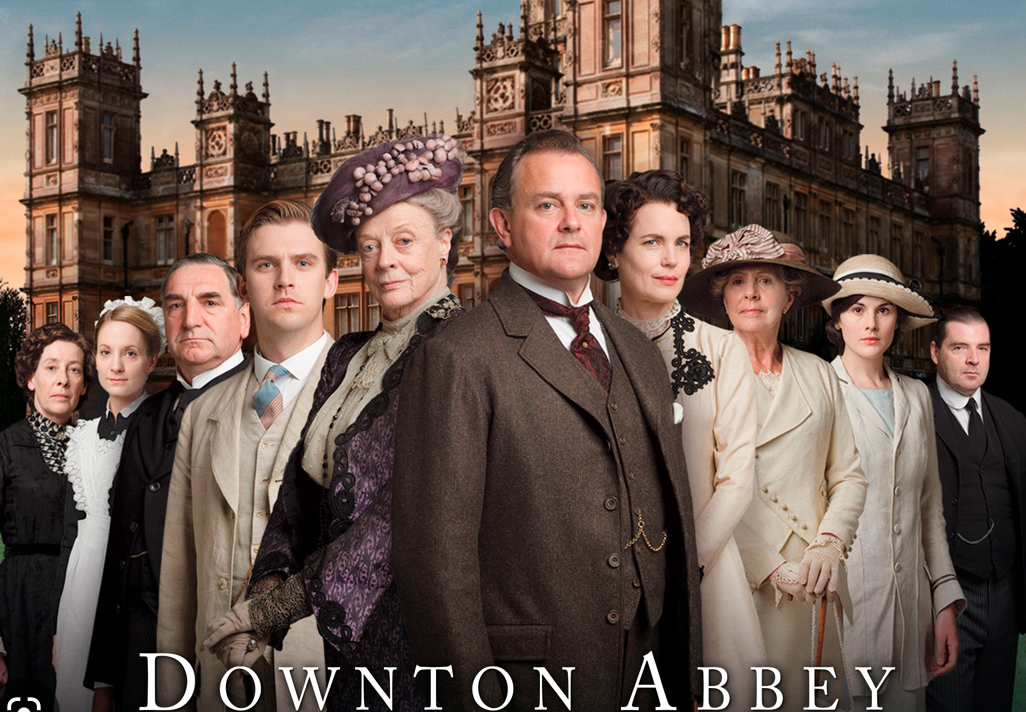 Set in England 
100 years ago
In a Post-Christian world, Christianity exists, 
but keep it to yourself;
private, not in the public square.
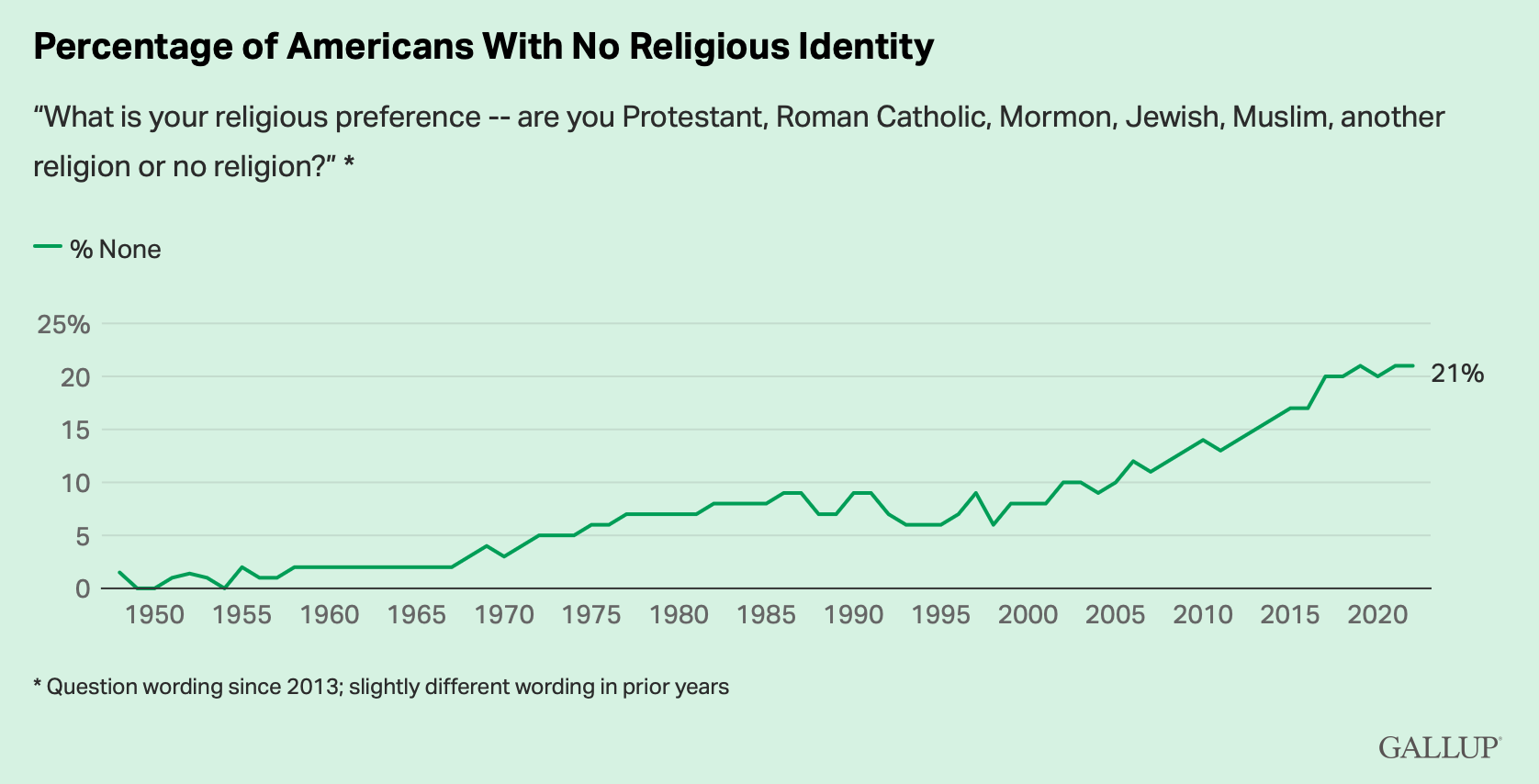 “Nones”
The fastest growing religious group
James Emery White
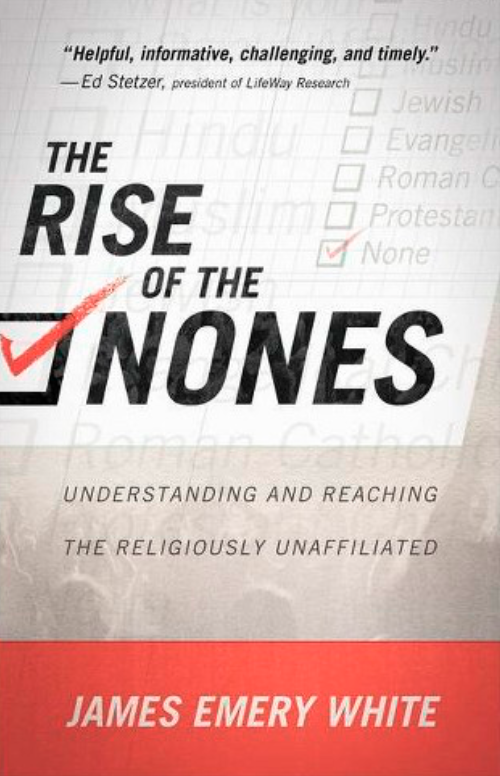 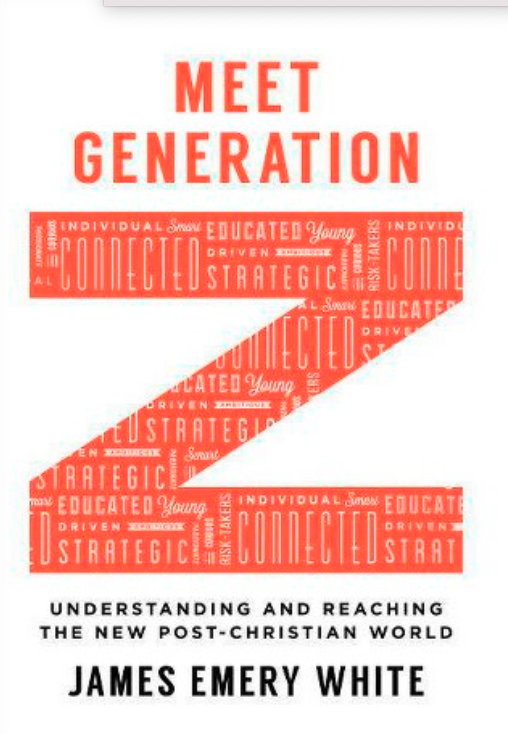 2014
2017
Where are people on this line?
Choose God
Secular
1
2
3
4
5
6
7
8
9
10
Where people are in a Christian culture
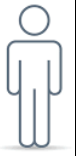 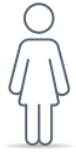 Choose God
Secular
1
2
3
4
5
6
7
8
9
10
Where people are in a Christian culture
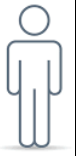 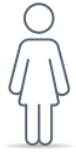 Choose God
Secular
1
2
3
4
5
6
7
8
9
10
Move 1-2 spots to the right for baptism
Where people are in a secular culture
Choose God
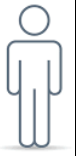 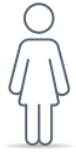 Secular
1
2
3
4
5
6
7
8
9
10
Where people are in a secular culture
Choose God
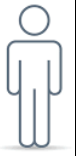 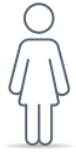 Secular
1
2
3
4
5
6
7
8
9
10
Move 1-2 spots to the right is good, but not far enough for a baptism
The challenge of 
the old who attend
versus 
the young 
who don’t attend
OPTION 1
Make church appeal to
the old who attend
(alienate 
the young)
OPTION 1
OPTION 2
Make church appeal to
the old who attend
(alienate 
the young)
Make church appeal to
the young 
who don’t attend
(alienate 
the old)
OPTION 1
OPTION 2
4

G
R
O
U
P
S
Make church appeal to
the old who attend
(alienate 
the young)
Make church appeal to
the young 
who don’t attend
(alienate 
the old)
4

G
R
O
U
P
S
1. Boomer
2. Gen X
3. Millennial
4. Gen Z
OPTION 1
OPTION 2
4

G
R
O
U
P
S
Make church appeal to
the old who attend
(alienate 
the young)
Make church appeal to
the young 
who don’t attend
(alienate 
the old)
OPTION 1
OPTION 2
Make church appeal to
the old who attend
(alienate 
the young)
Make church appeal to
the young 
who don’t attend
(alienate 
the old)
Is there a 3rd way?
4

G
R
O
U
P
S
1. Your group is the only one.
2. Each group meets on its own.
3. Send one person to instruct another group.
4. Form groups that interact with each other.
4

G
R
O
U
P
S
1. Your group is the only one.
2. Each group meets on its own.
3. Send one person to instruct another group.
4. Form groups that interact with each other.
4

G
R
O
U
P
S
1. Your group is the only one.
2. Each group meets on its own.
3. Send one person to instruct another group, but no feedback.
4. Form groups that interact with each other.
4

G
R
O
U
P
S
1. Your group is the only one.
2. Each group meets on its own.
3. Send one person to instruct another group, but no feedback.
4. Form groups that interact with each other.
1. Mono-Generational

Multi-Generational

Cross-Generational

Inter-Generational
1. Mono-Generational

2. Multi-Generational

Cross-Generational

Inter-Generational
1. Mono-Generational

2. Multi-Generational

3. Cross-Generational

Inter-Generational
1. Mono-Generational

2. Multi-Generational

3. Cross-Generational

4. Inter-Generational
“Growing Together”
Small, medium, or large church
Urban, suburban, or rural
Old, young, or middle-age
Rich, poor, or middle-class
North, South, East, West, Midwest
USA or outside the USA
“Growing Together” Commitments
1. Unlock keychain leadership.
2. Empathize with today’s young people.
3. Take Jesus’ message seriously.
4. Fuel a warm community.
5. Prioritize young people and families in everything you do.
6. Be the best neighbors.
Instead of an
“ATTRACTIONAL MODEL”
that leads to Consumer Christianity
Instead of an
“ATTRACTIONAL MODEL”
that leads to Consumer Christianity
Go with the Gospel Commission

                              Matthew 28:18-20
Jesus came to his disciples and said,
”All authority in heaven and on earth has been given to me. Therefore GO and make disciples of all nations, baptizing them in the name of the Father and of the Son and of the Holy Spirit, and teaching them to obey everything I have commanded you. And surely I am with you always, to the very end of the age.”

                              Matthew 28:18-20 (NIV)
Steve’s 10 Commandments for Connecting with Millennials and Gen Z
1. Go to them.
2. Make it about Jesus, not the church.
3. Invite them into community.
4. Listen more than you talk.
5. Expect it to be messy.
Steve’s 10 Commandments for Connecting with Millennials and Gen Z
6. We need each other.
  7. Make it mutual.
  8. Practice forgiveness and repentance.
  9. God is bigger than you.
10. God’s bigger than your understanding.
Stewardship people,

You know all about Matt 6:21
“Where your treasure is, 
there will your heart be also.”

It’s true for God, for you, 
for Millennials, and for Gen Z.
Connecting with Millennials and Gen Z
PART 2
Steve Case
Stewardship Workshop
NAD Ministries Convention
January 9, 2023